Programma van woensdag 13-9
1-3-2021
Onderwerp van de presentatie
1
Wat gaan we doen vandaag:
Terugblik op vrijdag: 
bezoek aan de opdrachtgever
gemaakte opdrachten 

2. Blok zelfstandig werken: 
Missie en visie
Duurzaam evenement 
Feedback verwerken en eventueel opdrachten afmaken. 
Iedereen bekijkt het beoordelingsformulier van het verslag ter voorbereiding.

3. Centrale terugkoppeling en Uitleg over leerdoelen en succescriteria introductie.

PAUZE
2
Onderwerp van de presentatie
4-3-2021
En daarna:
4. Brainstormen voor innovatieve, duurzame en passende ideeën voor het evenement. 
Via Design Thinking. 

5. Starten met de voorbereidingen van de pitch op vrijdag.


LUNCHPAUZE 


5. Afmaken pitch van vrijdag incl. opdracht rond storytelling en generale repetitie.

7. Afronden alle opdrachten. 


14.30 KLAAR!
3
13-9-2023
Terugblik op vrijdag:
bezoek aan de opdrachtgever
gemaakte opdrachten
4
13-9-2023
2. Blok zelfstandig werken:
a. Missie en visie
Op wiki vind je onder fase 1 een presentatie hierover met een kleine opdracht.
 
b. Duurzaam evenement 
Op wiki vind je onder fase 1 een presentatie hierover met een kleine opdracht 

c. Feedback verwerken en eventueel opdrachten afmaken. 
Kijk wat je kunt gebruiken van alle feedback die gegeven is en doe er je voordeel mee.

d. Iedereen bekijkt het beoordelingsformulier van het verslag ter voorbereiding.
Kijk op wiki onder ‘toetsing’ of je dit formulier kunt vinden. Lees het formulier goed door en kijk of je er vragen over hebt.
Voor je begint overleg je met je groep wie wat gaat doen. Maak minimaal duo’s die aan een opdracht werken. 
Hou hierbij rekening met elkaars kwaliteiten én 
ieders Belbin rol 
5
13-9-2023
3. Terugkoppeling opdrachten
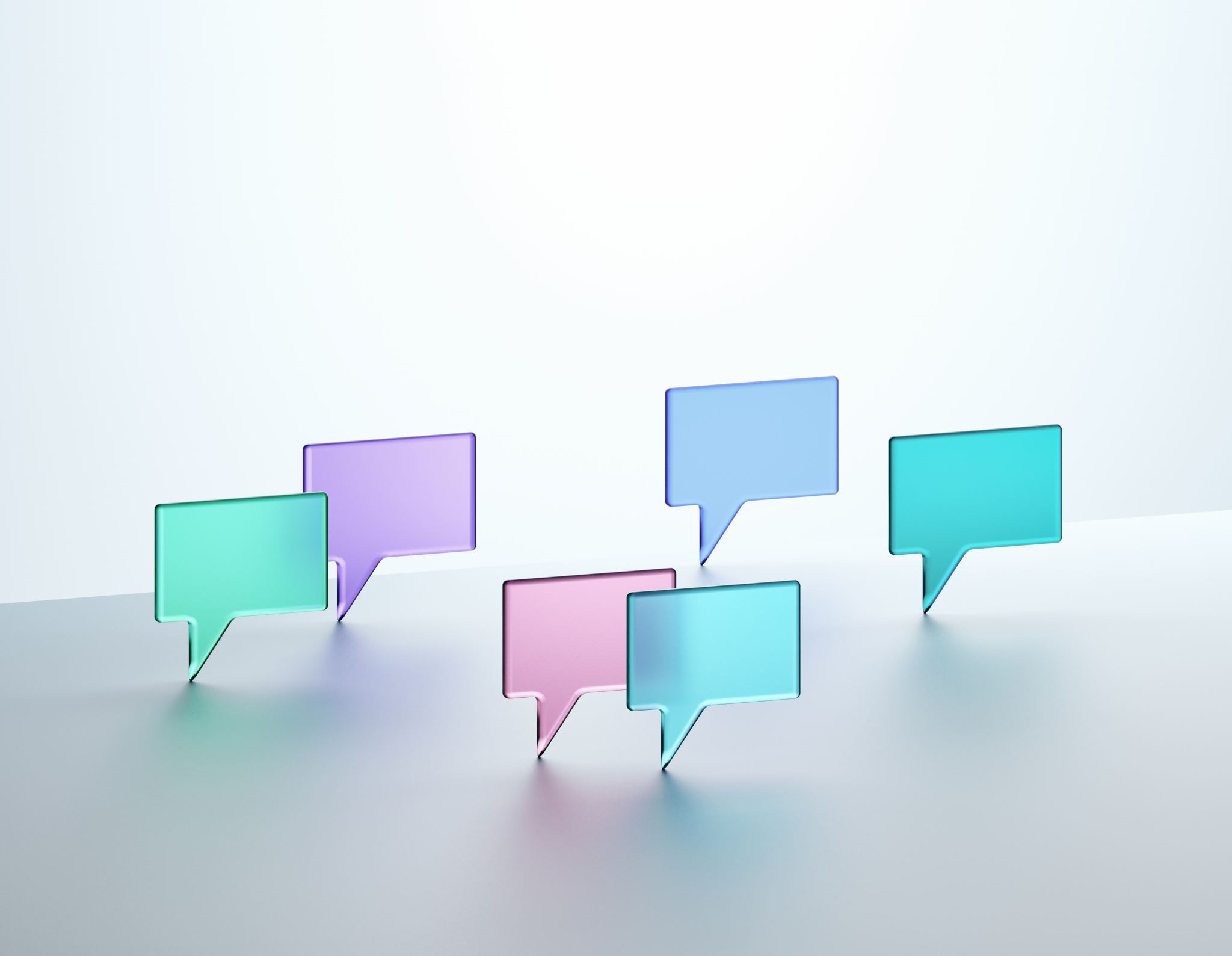 6
Onderwerp van de presentatie
13-9-2023
Uitleg
Leerdoelen en succescriteria introductie


En dan is het pauze!
7
13-9-2023
[Speaker Notes: Is aparte presentatie!]